Téma:POČÍTAČ A PRÍDAVNÉ ZARIADENIA
ZÁKLADNÁ TERMINOLÓGIA V INFORMATIKE
Časť 1.
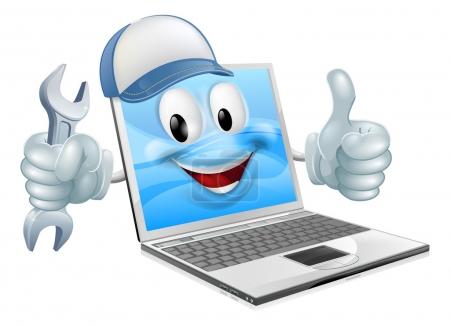 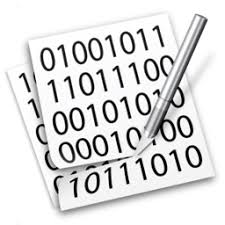 Pre 5.,6. ročník
1
Základné pojmy z oblasti informatiky
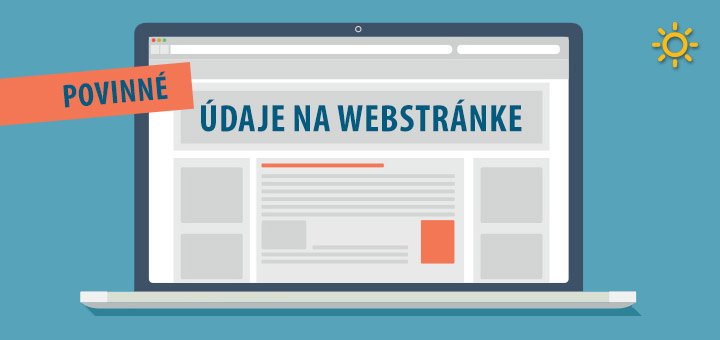 Čo je informatika?
 Čo je počítač?
 Čo je informácia?
 Čo je údaj?
 Čo je IT zariadenie?
 Čo je vstupné zariadenie?
 Čo je výstupné zariadenie?
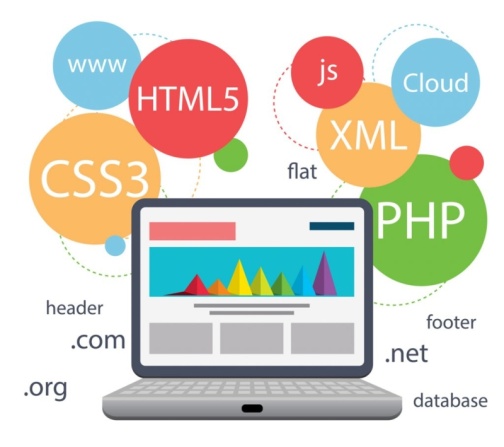 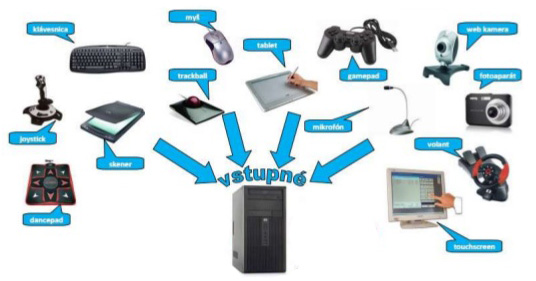 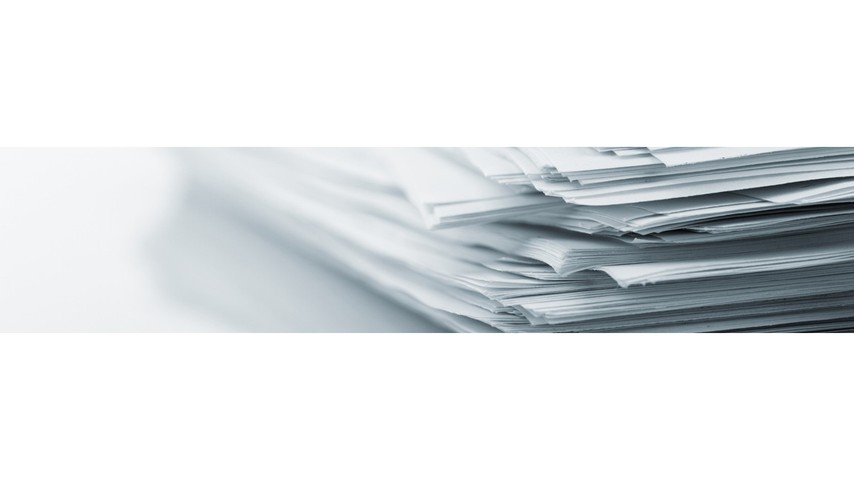 2
Čo je informatika ?
AKO VEDA:
Je vedný odbor, ktorý sa zaoberá algoritmami, zberom, spracovaním vyhľadávaním a prenosom informácií pomocou počítačov a ich programov. Informatika pozostáva z viacerých oblastí, prvky informatiky možno nájsť už takmer vo všetkých oblastiach ľudskej činnosti.
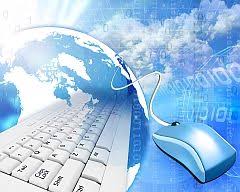 AKO PREDMET:
Má dôležité postavenie vo vzdelávaní, pretože podobne ako matematika rozvíja myslenie, schopnosť analyzovať, zovšeobecňovať,  hľadať vhodné stratégie riešenia problémov a overovať ich v praxi. Cieľom informatiky je umožniť človeku rozhodovať sa s čo najväčšou pravdepodobnosťou určenia dôsledkov jeho rozhodnutí.
3
Čo je počítač ?
Počítač je univerzálny programovateľný stroj na spracovanie dát, grafických údajov alebo údajov z výrobného procesu, ktorý sa riadi na základe vopred pripraveného programu, ktorý sa nachádza v pamäti počítača.
Teda ešte raz v skratke:
Je to zariadenia alebo stroj
 Realizuje jednoduché aj zložité výpočty
 Riadi operácie vyjadrené číslami alebo logickými výrazmi
 Je zložený z komponentov (dielov)
 Spracováva informácie do údajov
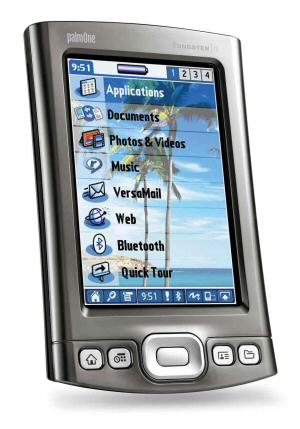 Poznáme niekoľko typov počítačov:
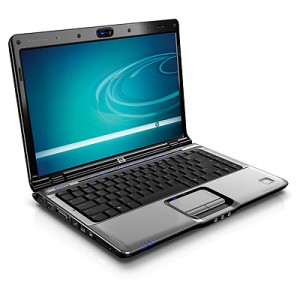 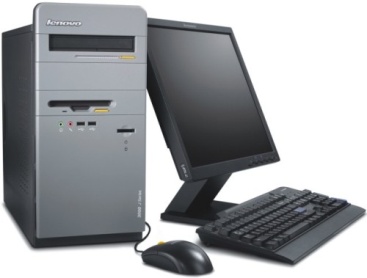 PC – Personal Computer  (Osobný počítač)
Pocket PC –   (Vreckový počítač)
NTB– Notebook, Laptop 
(prenosný počítač)
4
Čo je informácia ?
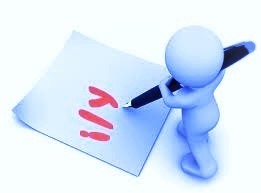 Informácie sú fakty, skúsenosti a vedomosti, ktoré ľudstvo zbiera, zaznamenáva, spracováva a odovzdáva ďalej. Informácia je tá časť údajov, ktorá je pre prijímateľa zrozumiteľná a pochopiteľná.
Informácie delíme na vizuálne, zvukové, čuchové, chuťové a dotykové podľa toho, ktorými zmyslami ich vnímame. Informácie nachádzajúce na papieri, fotografii, v rádiu v televízii nazývame analógové informácie. Informácie spracované informačnými technológiami nazývame digitálne informácie (postupnosť 0 a 1.)

Informácie môžeme získavať, uchovávať, spracovávať, šíriť.
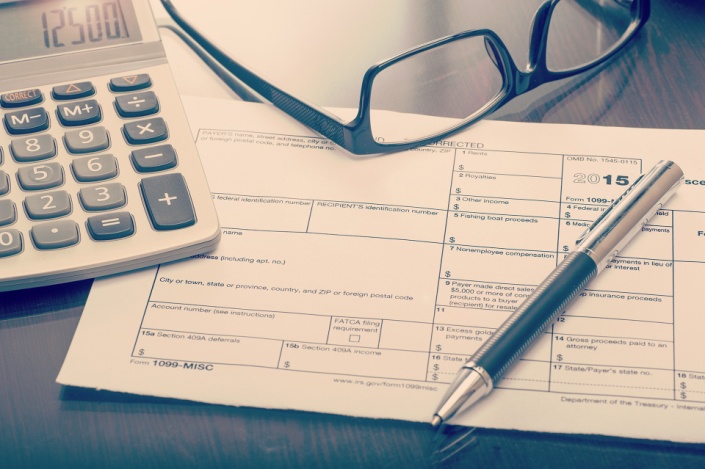 5
Čo je údaj ?
Po uložení informácií (faktov) do počítača sa stávajú údajmi, ktoré sú v počítači zapísané pre nás nič nehovoriacimi reťazcami núl a jednotiek. V takomto tvare však s nimi výborne pracujú počítače, spracúvajú ich.

Pre nás sa stávajú zrozumiteľnými až vtedy, keď ich zobrazí na obrazovke monitora niektorý program.
Údaje môžeme rovnako ako informácie získavať, uchovávať, spracovávať a šíriť.
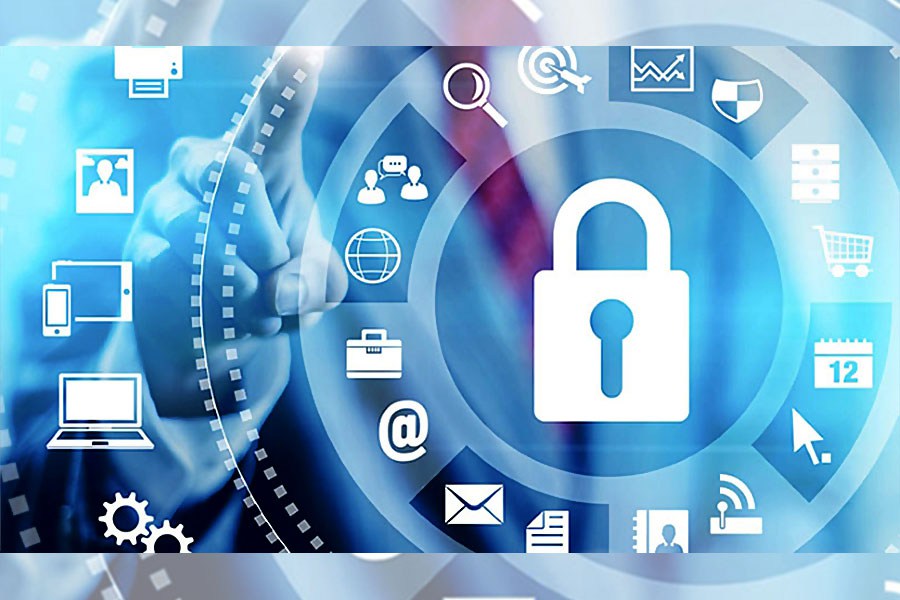 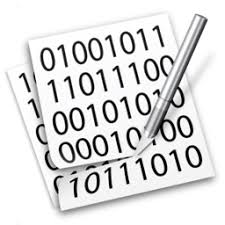 6
Čo je IT  a IKT zariadenie ?
IT zariadenia alebo informačné technológie (angl. information technology ) sú systémy, zariadenia, komponenty a softvér, ktoré/-ý sú potrebné na zabezpečenie vyhľadávanie, spracovania a ukladania informácií a ktorých použitie vo všeobecnosti vyžaduje použitie elektroniky alebo podobnej technológie.
Informačné a komunikačné technológie alebo menej často informačná a komunikačná technológia, skr. IKT (angl. information and communication(s) technology alebo menej často information and communication(s) technologies, ICT) sú technológie, ktoré umožňujú elektronicky zaznamenávať, uchovávať, vyhľadávať, spracovávať, prenášať a šíriť informácie.
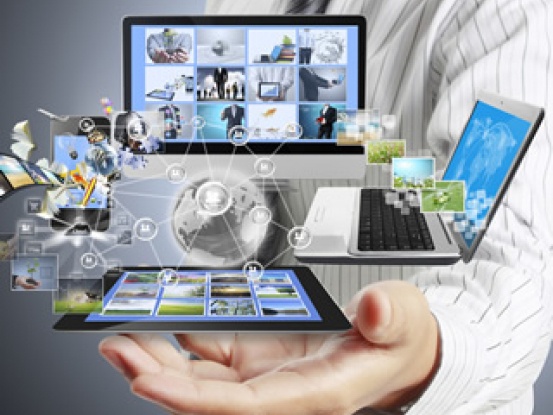 7
Čo je vstupné zariadenie ?
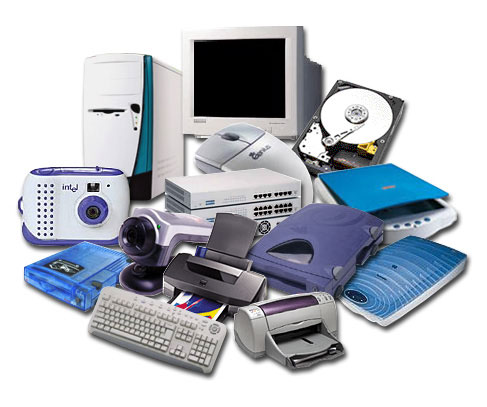 Je periférne zariadenie počítača (pripojiteľné k systémovej jednotke), ktoré umožňuje vstup údajov za účelom ďalšieho spracovania, alebo pre riadenie počítača a k nemu pripojených zariadení.
Vstupné zariadenie transformuje (mení) informácie z vonkajšieho sveta do formy použiteľnej pre počítač, teda na digitálne údaje.
Klávesnica
 Myš
 Touchpad
 Dotyková obrazovka
 Tablet
 Pero
 Joystick
 Skener
 Mikrofón
 Webkamera
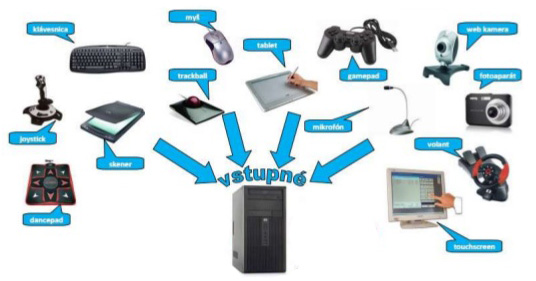 8
Čo je výstupné zariadenie ?
Periférne zariadenie počítača, ktoré umožňuje výstup údajov z počítača vo forme zrozumiteľnej človeku napr. obrazová, textová, zvuková.  
Teda prenášajú údaje z počítača do nášho reálneho sveta.
Obrazovkový monitor
 Tlačiareň
 Reproduktory
 Slúchadlá
 Dataprojektor– videoprojektor
Čo je vstupno – výstupné zariadenie ?
Ich základnou vlastnosťou je to, že slúžia na záznam a čítanie informácií spracovaných počítačom. 
Platí zásada, že ak sa informácie zaznamenávajú, zariadenie slúži ako výstupné a ak sa informácie zo zariadenia načítavajú, zariadenie slúži ako vstupné zariadenie.
Pevný disk
 Sieťový modem
 CD a DVD napaľovačka
 Zvuková karta
 Multifunkčné zariadenie
USB kľúč, čítačka pamäťových kariet
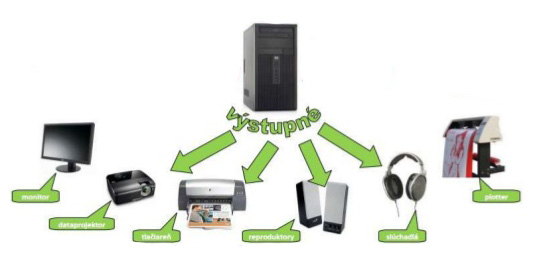 9
Čo si si zapamätal ?
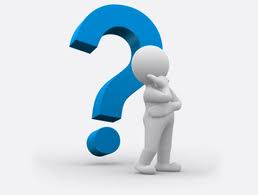 Čo to tá informatika vlastne je?
  Aké typy počítačov poznáme?
  Aký je rozdiel medzi informáciou a údajom?
  Aké IT zariadenia poznáš?
  Aké je to výstupné zariadenie a ktoré poznáš?
  S ktorými vstupnými zariadeniami si už pracoval?
  Aké sú to vstupno – výstupné zariadenia?
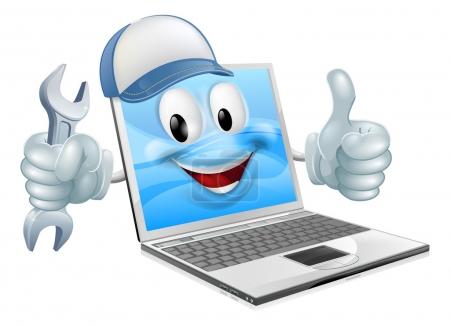 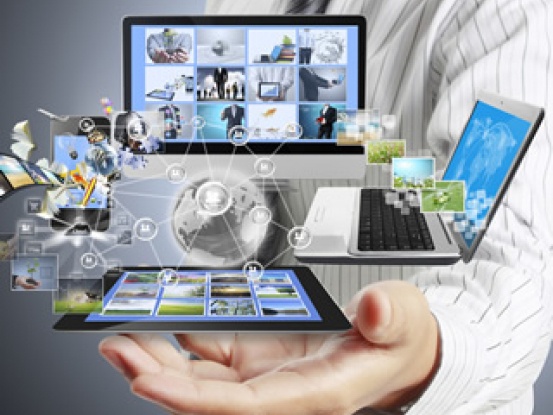 10
ĎAKUJEM ZA POZORNOSŤ
PRIPRAVIL:
Mgr. Miloš Hadbavný
11